MINIMALIST AESTHETIC SLIDESHOW
Here is where your            presentation begins
TABLE OF CONTENTS
01
02
03
MARS
MERCURY
JUPITER
Here you could describe the topic of the section
Here you could describe the topic of the section
Here you could describe the topic of the section
WHOA
This could be the part of the presentation where you can introduce yourself, write your email...
“This is a quote, words full of wisdom that someone important said and can make the reader get inspired.”
—SOMEONE FAMOUS
INTRODUCTION
Mercury is the closest planet to the Sun and the smallest one in the Solar System—it’s only a bit larger than the Moon. It was named after a Roman god
01
COMPANY
You can enter a subtitle here if you need it
THE SLIDE TITLE GOES HERE!
Do you know what helps you make your point clear? Lists like this one:
They’re simple 
You can organize your ideas clearly
You’ll never forget to buy milk!
And the most important thing: the audience won’t miss the point of your presentation
MAYBE YOU NEED TO DIVIDE THE CONTENT
MERCURY
VENUS
Mercury is the closest planet to the Sun and the smallest one in the Solar System
Venus has a beautiful name and is the second planet from the Sun. It’s terribly hot
YOU COULD USE THREE COLUMNS, WHY NOT?
MARS
JUPITER
SATURN
Despite being red, Mars is actually a very cold place
It’s a gas giant and the biggest planet in the Solar System
It’s a gas giant, composed mostly of hydrogen and helium
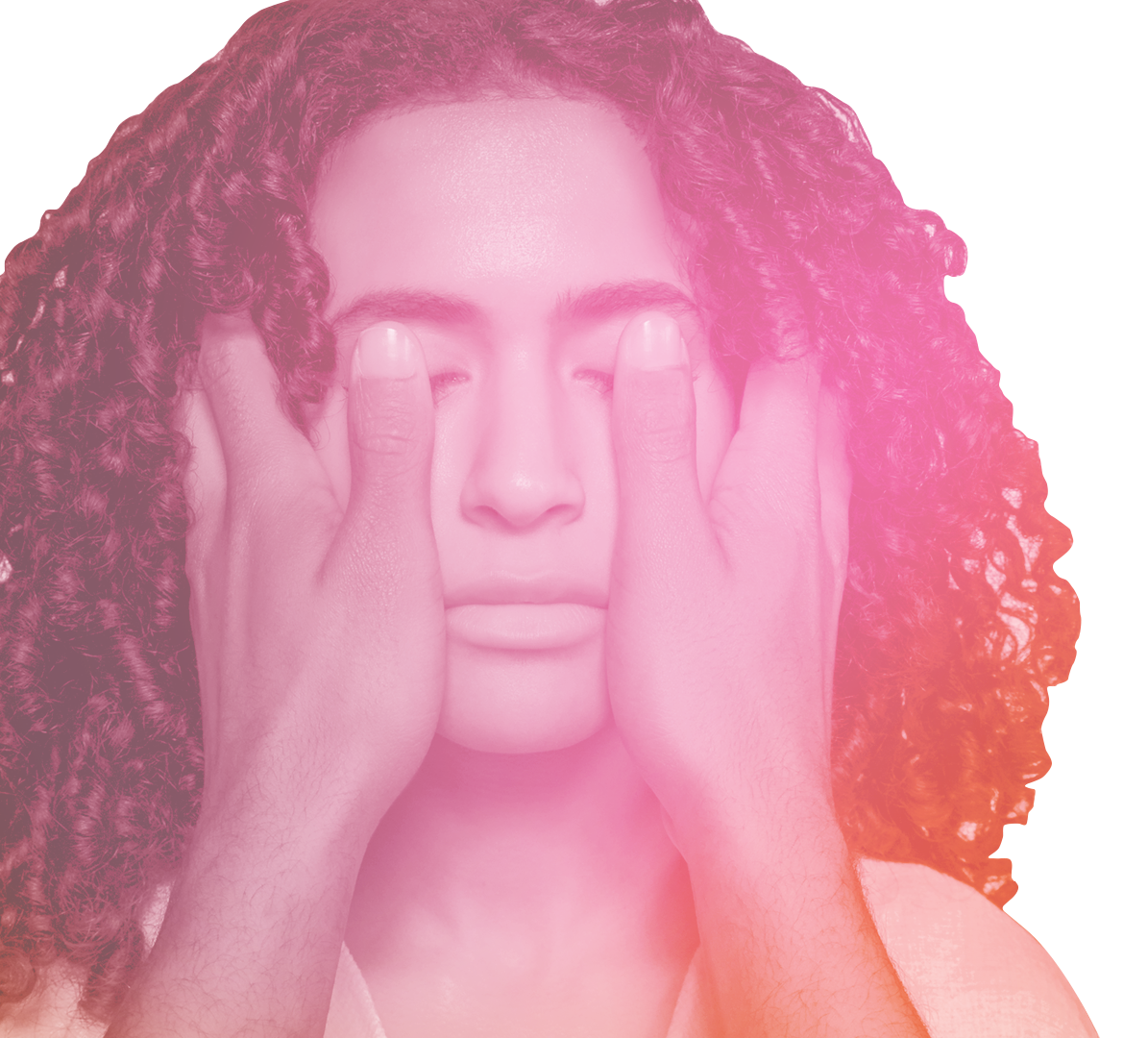 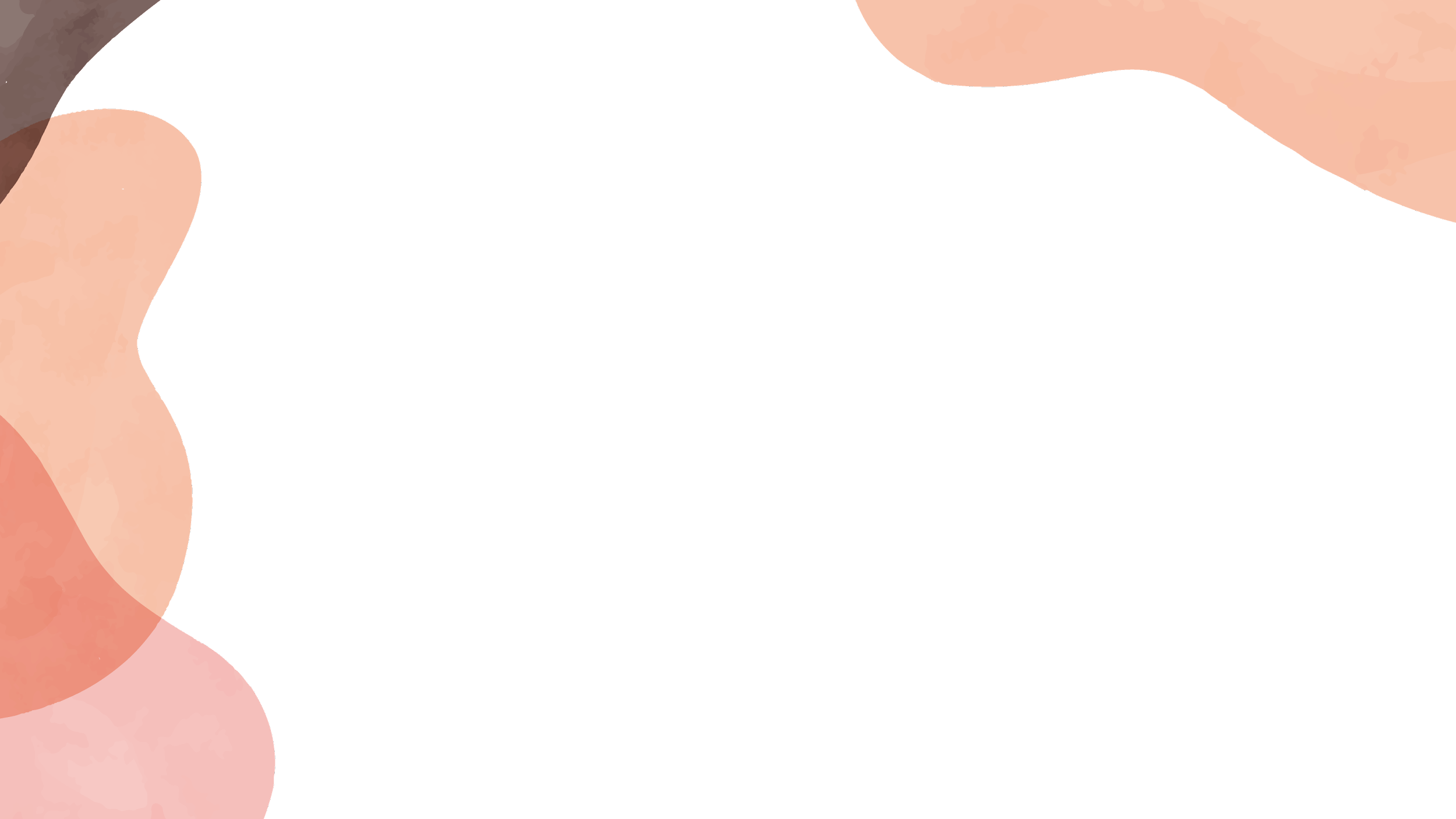 A PICTURE ALWAYS REINFORCES THE CONCEPT
Images reveal large amounts of data, so remember: use an image instead of a long text
A PICTURE IS WORTH A THOUSAND WORDS
AWESOME WORDS
DO YOU NEED A GRAPH?
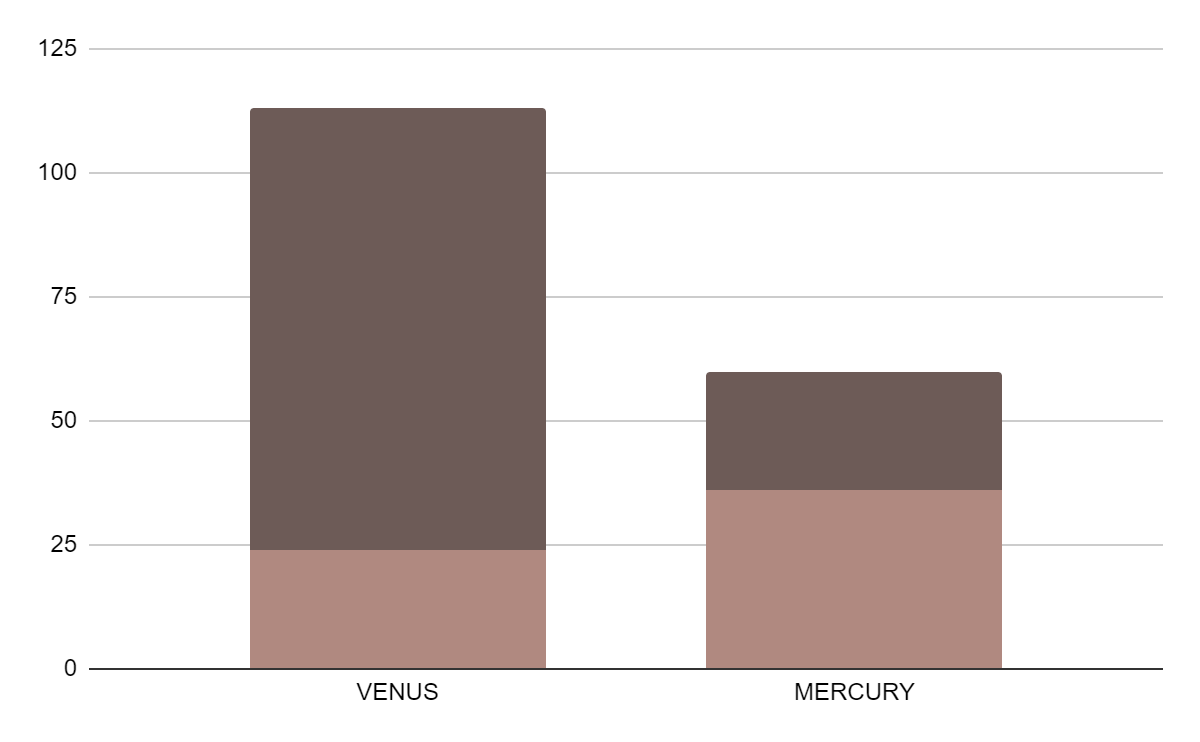 Venus has a beautiful name, but it’s terribly
Mercury is the closest planet to the Sun
To modify this graph, click on it, follow the link, change the data and paste the new graph here
SOMETIMES, REVIEWING CONCEPTS IS A GOOD IDEA
MERCURY
VENUS
MARS
Mercury is the closest planet to the Sun
Venus has a beautiful name, but it’s terribly hot
Despite being red, Mars is a cold place
JUPITER
SATURN
NEPTUNE
It’s the biggest planet in the Solar System
Saturn is the ringed one and a gas giant
Neptune is the farthest planet from the Sun
INFOGRAPHICS MAKE YOUR IDEA UNDERSTANDABLE...
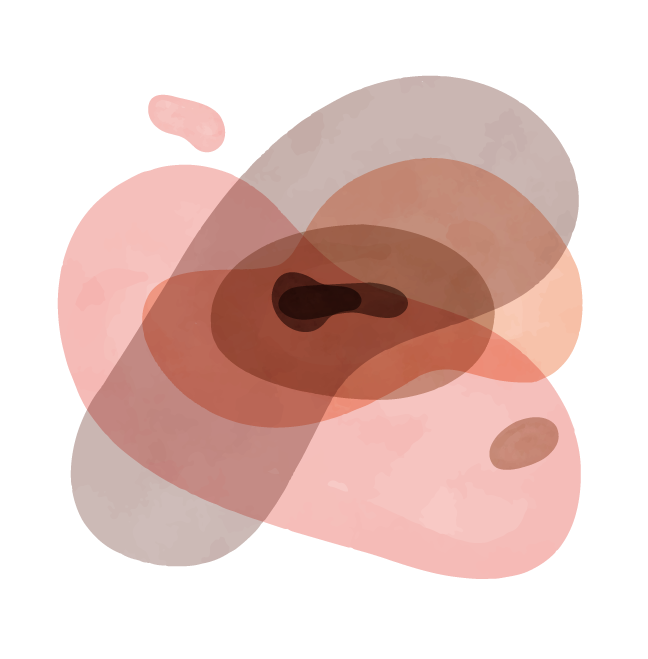 SATURN
NEPTUNE
Saturn is the ringed one and a gas giant
Neptune is the farthest planet
MARS
JUPITER
Mars is actually a very cold place
It’s the biggest planet of them all
...AND THE SAME GOES FOR TABLES
THIS IS A MAP
MARS
Despite being red, Mars is a cold place
MERCURY
Mercury is the closest planet to the Sun
A TIMELINE ALWAYS WORKS WELL
DAY 1
DAY 2
DAY 3
DAY 4
Mercury is the closest planet to the Sun
Jupiter is the biggest planet of them all
Despite being red, Mars is a cold place
Venus has a beautiful name, but it’s very hot
4,498,300,000
Big numbers catch your audience’s attention
333,000.00
earths is the Sun’s mass
24h 37m 23s
is Jupiter’s rotation period
386,000 km
is the distance between Earth and the Moon
OUR TEAM
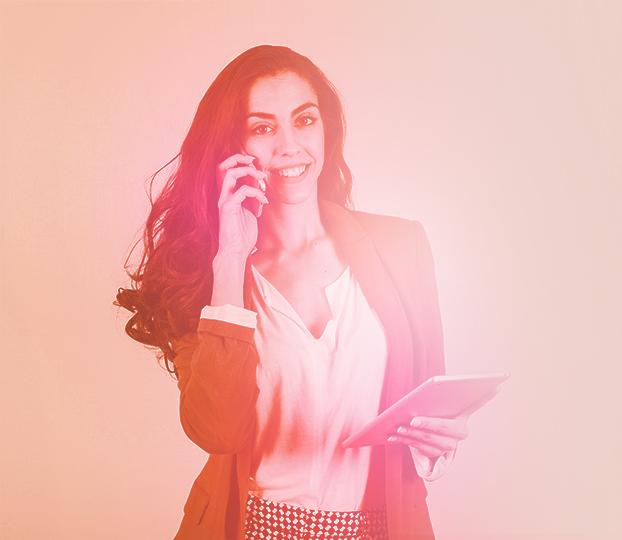 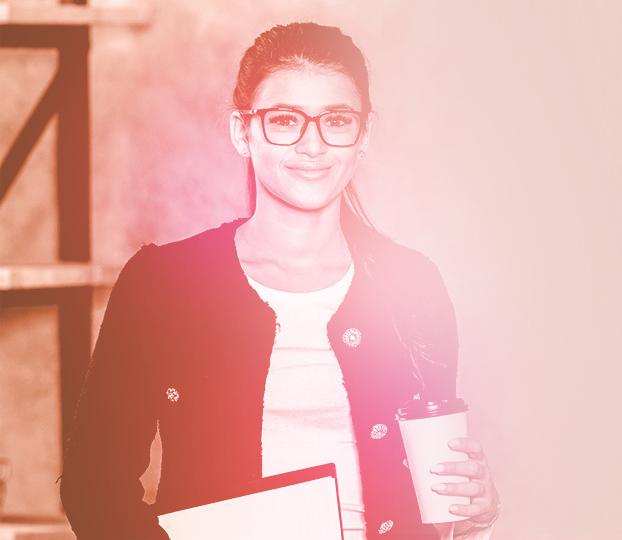 JENNA DOE
HELENA JAMES
You can replace the image on the screen with your own
You can replace the image on the screen with your own
YOU COULD USE FOUR COLUMNS, WHY NOT?
MERCURY
VENUS
Mercury is the closest planet to the Sun
Venus has a beautiful name, but it’s terribly hot
JUPITER
MARS
Despite being red, Mars is a cold place
It’s the biggest planet in the Solar System
02
MERCURY
You can enter a subtitle here if you need it
PROGRESS
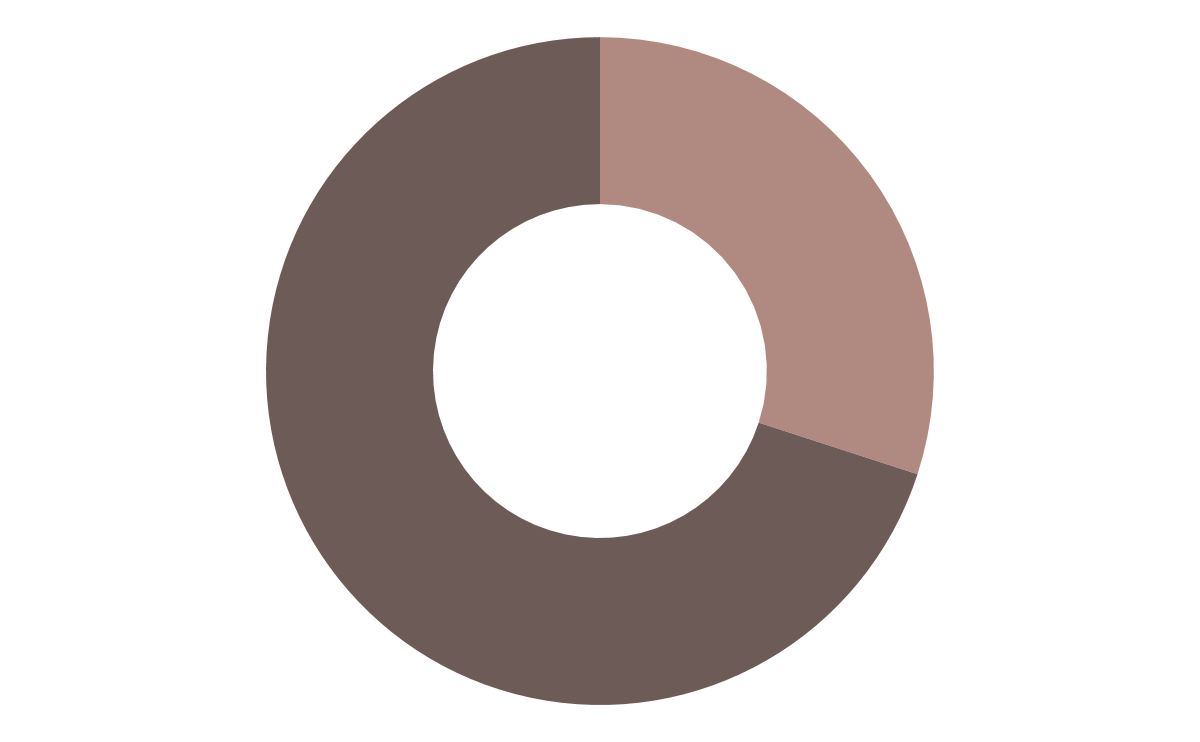 70%
Venus has a beautiful name, but it’s hot
30%
Mercury is the closest planet to the Sun
To modify this graph, click on it, follow the link, change the data and paste the new graph here
IDENTIFYING INFORMATION
MERCURY
SATURN
50%
20%
Mercury is the closest planet to the Sun
Saturn is the ringed one and a gas giant
WHAT ABOUT THESE PERCENTAGES?
20%
50%
75%
MARS
SATURN
MERCURY
Despite being red, Mars ir a cold place
Saturn is the ringed one and a gas giant
It’s the smallest planet in the Solar System
03
JUPITER
You can enter a subtitle here if you need it
DESKTOP SOFTWARE
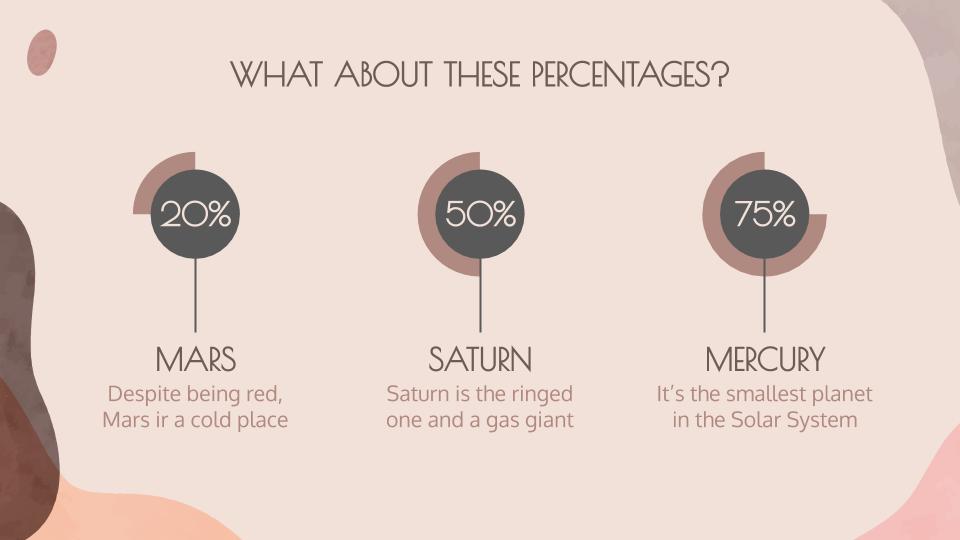 You can replace the image on the screen with your own work. Just delete this one, add yours and center it properly
TABLET APP
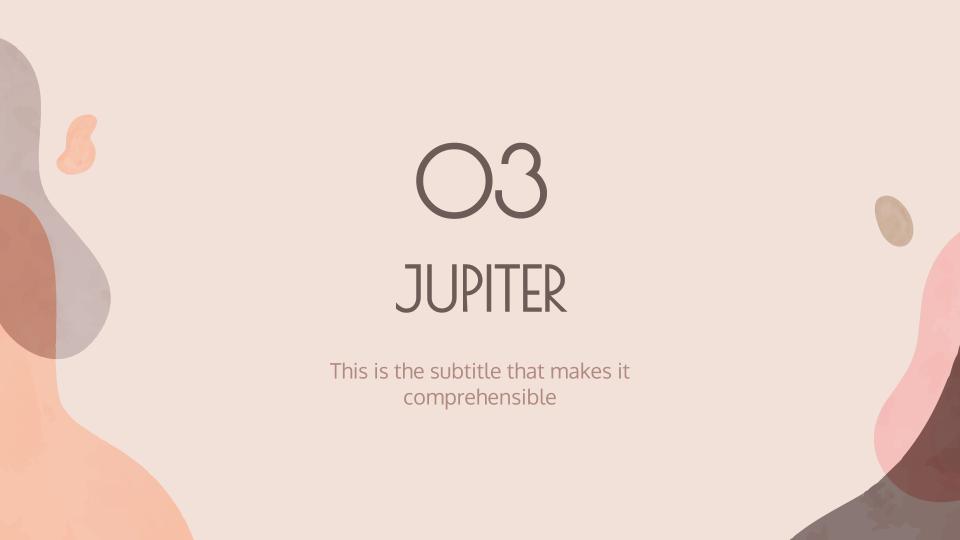 You can replace the image on the screen with your own work. Just delete this one, add yours and center it properly
MOBILE WEB
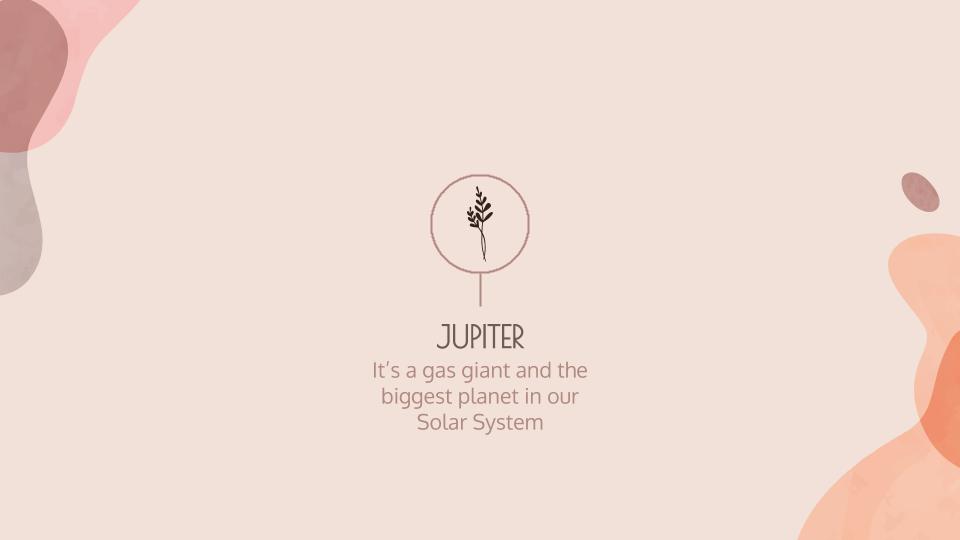 You can replace the image on the screen with your own work. Just delete this one, add yours and center it properly
THANKS
Do you have any questions?
great_ppt@outlook.com
+00 000 000 000
www.greatppt.com
Please keep this slide for attribution
ALTERNATIVE RESOURCES
Fonts & colors used
This presentation has been made using the following fonts:
Poiret One 
(https://fonts.google.com/specimen/Poiret+One)

Oxygen Regular
(https://fonts.google.com/specimen/Oxygen)
#6d5b57
#f2e1d8
#595959
#b08980
Use our editable graphic resources...
You can easily resize these resources without losing quality. To change the color, just ungroup the resource and click on the object you want to change. Then, click on the paint bucket and select the color you want. Group the resource again when you’re done. You can also look for more infographics on GreatPPT.com.
FEBRUARY
JANUARY
MARCH
APRIL
PHASE 1
Task 1
FEBRUARY
MARCH
APRIL
MAY
JUNE
JANUARY
Task 2
PHASE 1
Task 1
Task 2
PHASE 2
Task 1
Task 2
...and our sets of editable icons
You can resize these icons without losing quality.
You can change the stroke and fill color; just select the icon and click on the paint bucket/pen.
In Google Slides, you can also use Flaticon’s extension, allowing you to customize and add even more icons.
Educational Icons
Medical Icons
Business Icons
Teamwork Icons
Help & Support Icons
Avatar Icons
Creative Process Icons
Performing Arts Icons
Nature Icons
SEO & Marketing Icons
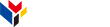 www.greatppt.com
Free Templates and Themes
Create beautiful presentations in minutes